Relatório de Atividades
Instrumento de Transparência, padronização, avaliação e desenvolvimento dos Sistemas de Controle Interno
[Speaker Notes: Destacar a importância do Relatório de Atividades
Transparência: Controle Interno, guardião da transparência e fomentador do controle social
Avaliação: Instrmento importante para a sociedade organizada e interessados em geral poderem avaliar a atuação
Desenvolvimento: o RA, uma vez padronizado e permanentemente atualizado contribuirá muito para a busca do nivelamento das boas práticas]
GT Relatório de Atividades
Breve Histórico

Estágio Atual

Propostas do GT
[Speaker Notes: Estrutura desta Apresentação
Breve Histórico do surgimento do GT: Como e porque surgiu e o que ocorreu desde seu surgimento até mudança do nome do GT
Estágio Atual: Como se encontra a situação do GT e seu objeto (RA)
Propostas do GT: propostas que o GT gostaria de ver consideradas pelos demais, visando a busca da qualidade e padronização dos RA]
Breve Histórico
Instituto Ethos

Instituição do GT

Aprovação do RA
[Speaker Notes: Instituto Ethos: Atualizar o histórico do e-mail, tirar cópias para os membros do GT
Instituição do GT: destacar a criação do GT e sintetizar o seu trabalho
Aprovação do RA: Destacar a aprovação do RA, na RTC de Porto Alegre, quando houve a alternância no comando do CONACI e a “necessidade” de sua aplicação já desde o exercício de 2013]
Estágio Atual
Retomada dos Trabalhos

Desenvolvimento e Atualização

Encaminhamentos
[Speaker Notes: Retomada dos Trabalhos: Relato e justificativas pela inércia do GT durante um ano, de minha inteira e exclusiva responsabilidade.
Desenvolvimento e Atualização: O que fez o GT (pesquisa – citar síntese dela, reunião e formulação de proposta)
Encaminhamentos: Propostas que o GT pretende apresentar ao coletivo visando avaliarmos se o GT deve permanecer ativo, se sim, que encaminhamentos devemos adotar nesta RTC... Reflexões (a CGU e capitais deverão adotar? A adoção é mera recomendação, não há qualquer tipo de compulsoriedade)]
Propostas do GT
Perenidade e Alteração do nome do GT

Estrutura Básica do RA

Consensos Fundamentais
[Speaker Notes: Perenidade do GT: O propósito principal ainda não foi atingido. Trabalho de paciência e longo prazo frente à disparidade entre os diversos sistemas e realidades específicas. Instrumento extremamente importante e grande oportunidade de mantermos uma linha de importante contribuição para o desenvolvimento e equalização dos diversos órgãos de CI.
Estrutura Básica do RA: o RA deve possuir uma estrutura permanente, imutável e geral, em que todos possam se enquadrar.
Consensos Fundamentais: o coletivo do CONACI deve aprovar os princípios básicos do RA, tipo, publicação na internet, clareza, concisão, objetividade, acessibilidade etc.)]
Obrigado!
[Speaker Notes: Perenidade do GT: O propósito principal ainda não foi atingido. Trabalho de paciência e longo prazo frente à disparidade entre os diversos sistemas e realidades específicas. Instrumento extremamente importante e grande oportunidade de mantermos uma linha de importante contribuição para o desenvolvimento e equalização dos diversos órgãos de CI.
Estrutura Básica do RA: o RA deve possuir uma estrutura permanente, imutável e geral, em que todos possam se enquadrar.
Consensos Fundamentais: o coletivo do CONACI deve aprovar os princípios básicos do RA, tipo, publicação na internet, clareza, concisão, objetividade, acessibilidade etc.)]
Pesquisa de Implantação do Modelo para o Relatório 2013
Pesquisa enviada em 6/8

9 respostas recebidas
[Speaker Notes: Perenidade do GT: O propósito principal ainda não foi atingido. Trabalho de paciência e longo prazo frente à disparidade entre os diversos sistemas e realidades específicas. Instrumento extremamente importante e grande oportunidade de mantermos uma linha de importante contribuição para o desenvolvimento e equalização dos diversos órgãos de CI.
Estrutura Básica do RA: o RA deve possuir uma estrutura permanente, imutável e geral, em que todos possam se enquadrar.
Consensos Fundamentais: o coletivo do CONACI deve aprovar os princípios básicos do RA, tipo, publicação na internet, clareza, concisão, objetividade, acessibilidade etc.)]
Conclusões da Pesquisa
Capítulos do Modelo de Relatório que tiveram alto aproveitamento
[I - Apresentação]	
[II - Histórico]	 
[III - Competência Institucional]	 
[IV - Estrutura Organizacional]	 
[V - Recursos Humanos]*	
[VI - Aprimoramento do Corpo Técnico]*	
[B) Resumo e Apresentação dos Dados Relativos às Atividades de Auditorias]	
[XI - Conclusão]
Entendimento do GT: estes capítulos estão consolidados.
[Speaker Notes: Perenidade do GT: O propósito principal ainda não foi atingido. Trabalho de paciência e longo prazo frente à disparidade entre os diversos sistemas e realidades específicas. Instrumento extremamente importante e grande oportunidade de mantermos uma linha de importante contribuição para o desenvolvimento e equalização dos diversos órgãos de CI.
Estrutura Básica do RA: o RA deve possuir uma estrutura permanente, imutável e geral, em que todos possam se enquadrar.
Consensos Fundamentais: o coletivo do CONACI deve aprovar os princípios básicos do RA, tipo, publicação na internet, clareza, concisão, objetividade, acessibilidade etc.)]
Conclusões da Pesquisa
Capítulos do Modelo de Relatório que não foram aplicados pela maioria que respondeu a pesquisa
[IX - Demonstrativo da Execução do Plano Plurianual]**
[A) Resumo e Apresentação dos Dados Relativos às Atividades de Corregedoria]	
[C) Resumo e Apresentação dos Dados Relativos às Atividades de Ouvidoria]
Entendimento do GT: é possível que estes itens não tenham sido preenchidos por não atenderem às estruturas e funções de todos órgãos de controle interno, de forma que não é uma “falha” do modelo, mas sim uma realidade dos órgãos.
[Speaker Notes: Perenidade do GT: O propósito principal ainda não foi atingido. Trabalho de paciência e longo prazo frente à disparidade entre os diversos sistemas e realidades específicas. Instrumento extremamente importante e grande oportunidade de mantermos uma linha de importante contribuição para o desenvolvimento e equalização dos diversos órgãos de CI.
Estrutura Básica do RA: o RA deve possuir uma estrutura permanente, imutável e geral, em que todos possam se enquadrar.
Consensos Fundamentais: o coletivo do CONACI deve aprovar os princípios básicos do RA, tipo, publicação na internet, clareza, concisão, objetividade, acessibilidade etc.)]
Conclusões da Pesquisa
Capítulos do Modelo de Relatório que possuem índices de aplicação e não-aplicação muito próximos considerando as respostas da pesquisa 
[VIII - Execução Orçamentária]	
[X - Atuação e Gestão por Resultados]
[D) Resumo e Apresentação dos Dados Relativos às Atividades de Prevenção e Promoção da Transparência]
Entendimento do GT: é possível que os capítulos VIII e D não tenham sido preenchidos por não atenderem às estruturas e funções dos órgãos. 
No entanto, o X - Atuação e Gestão por Resultados é o grande destaque do Relatório, onde o órgão vai expor o que foi atingido. É crucial que este item seja aplicado por todos.
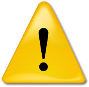 [Speaker Notes: Perenidade do GT: O propósito principal ainda não foi atingido. Trabalho de paciência e longo prazo frente à disparidade entre os diversos sistemas e realidades específicas. Instrumento extremamente importante e grande oportunidade de mantermos uma linha de importante contribuição para o desenvolvimento e equalização dos diversos órgãos de CI.
Estrutura Básica do RA: o RA deve possuir uma estrutura permanente, imutável e geral, em que todos possam se enquadrar.
Consensos Fundamentais: o coletivo do CONACI deve aprovar os princípios básicos do RA, tipo, publicação na internet, clareza, concisão, objetividade, acessibilidade etc.)]
Sugestões preliminares
Redefinir a explicação dos capítulos VII – Atividades Desenvolvidas e X – Atuação e Gestão por Resultados, buscando a uniformização e padronização para que as ações desenvolvidas no ano estejam descritas no capítulo VII, enquanto o capítulo X trate de resultados alcançados através de metas e indicadores.
[Speaker Notes: Perenidade do GT: O propósito principal ainda não foi atingido. Trabalho de paciência e longo prazo frente à disparidade entre os diversos sistemas e realidades específicas. Instrumento extremamente importante e grande oportunidade de mantermos uma linha de importante contribuição para o desenvolvimento e equalização dos diversos órgãos de CI.
Estrutura Básica do RA: o RA deve possuir uma estrutura permanente, imutável e geral, em que todos possam se enquadrar.
Consensos Fundamentais: o coletivo do CONACI deve aprovar os princípios básicos do RA, tipo, publicação na internet, clareza, concisão, objetividade, acessibilidade etc.)]
Sugestões preliminares
Unificar os capítulos V - Recursos Humanos e VI - Aprimoramento do Corpo Técnico, de forma que este segundo seja um tópico dentro do capítulo Recursos Humanos.
[Speaker Notes: Perenidade do GT: O propósito principal ainda não foi atingido. Trabalho de paciência e longo prazo frente à disparidade entre os diversos sistemas e realidades específicas. Instrumento extremamente importante e grande oportunidade de mantermos uma linha de importante contribuição para o desenvolvimento e equalização dos diversos órgãos de CI.
Estrutura Básica do RA: o RA deve possuir uma estrutura permanente, imutável e geral, em que todos possam se enquadrar.
Consensos Fundamentais: o coletivo do CONACI deve aprovar os princípios básicos do RA, tipo, publicação na internet, clareza, concisão, objetividade, acessibilidade etc.)]
Sugestões preliminares
Como o capítulo IX – Demonstrativo da Execução do Plano Plurianual não é passível de aplicação unânime aos órgãos do CONACI, sugere-se que este seja um tópico dentro do capítulo X – Atuação e Gestão por Resultados, por seu conteúdo tratar do atingimento de resultados e indicadores. Assim, aqueles órgãos que possuem, mencionam, e, aqueles que não possuem, podem ocultar este tópico do modelo.
[Speaker Notes: Perenidade do GT: O propósito principal ainda não foi atingido. Trabalho de paciência e longo prazo frente à disparidade entre os diversos sistemas e realidades específicas. Instrumento extremamente importante e grande oportunidade de mantermos uma linha de importante contribuição para o desenvolvimento e equalização dos diversos órgãos de CI.
Estrutura Básica do RA: o RA deve possuir uma estrutura permanente, imutável e geral, em que todos possam se enquadrar.
Consensos Fundamentais: o coletivo do CONACI deve aprovar os princípios básicos do RA, tipo, publicação na internet, clareza, concisão, objetividade, acessibilidade etc.)]
Sugestões preliminares
Trabalhar na descrição do capítulo VIII – Execução Orçamentária e das macrofunções no capítulo X – Atuação e Gestão por Resultados para promover maior aproveitamento pelos órgãos, bem como possibilitar para que, aqueles que não executam orçamento ou uma das macrofunções, possam justificar ou ocultar do modelo.
[Speaker Notes: Perenidade do GT: O propósito principal ainda não foi atingido. Trabalho de paciência e longo prazo frente à disparidade entre os diversos sistemas e realidades específicas. Instrumento extremamente importante e grande oportunidade de mantermos uma linha de importante contribuição para o desenvolvimento e equalização dos diversos órgãos de CI.
Estrutura Básica do RA: o RA deve possuir uma estrutura permanente, imutável e geral, em que todos possam se enquadrar.
Consensos Fundamentais: o coletivo do CONACI deve aprovar os princípios básicos do RA, tipo, publicação na internet, clareza, concisão, objetividade, acessibilidade etc.)]